Esther Memorial Oration
Mrs  .Esther   Navamani
    11.11. 1921 -2001 Jan30 (Centenary  year)
		Mother of Prof .N.Hephzibah
She   hail from village   -Avudaiyanoor near curtallem  of Thirunelvalli   District 

Studied  in Govt School at the near  by  village, 
then from Saratuker College – Palayankottai, Thirunelvalli 


She was  district  level   Netball  player
Started her carrier as Mathematics teacher in Govt School

She was a  passionate teacher  and loved by her students

She was a dedicated ,  committed, approachable inspiring teacher

She had deep knowledge about her subject 

Retired as Headmistress of Govt  Higher Secondary School

Received Best teacher ( Nakaseeriar)  Award   from Tamil Nadu Govt
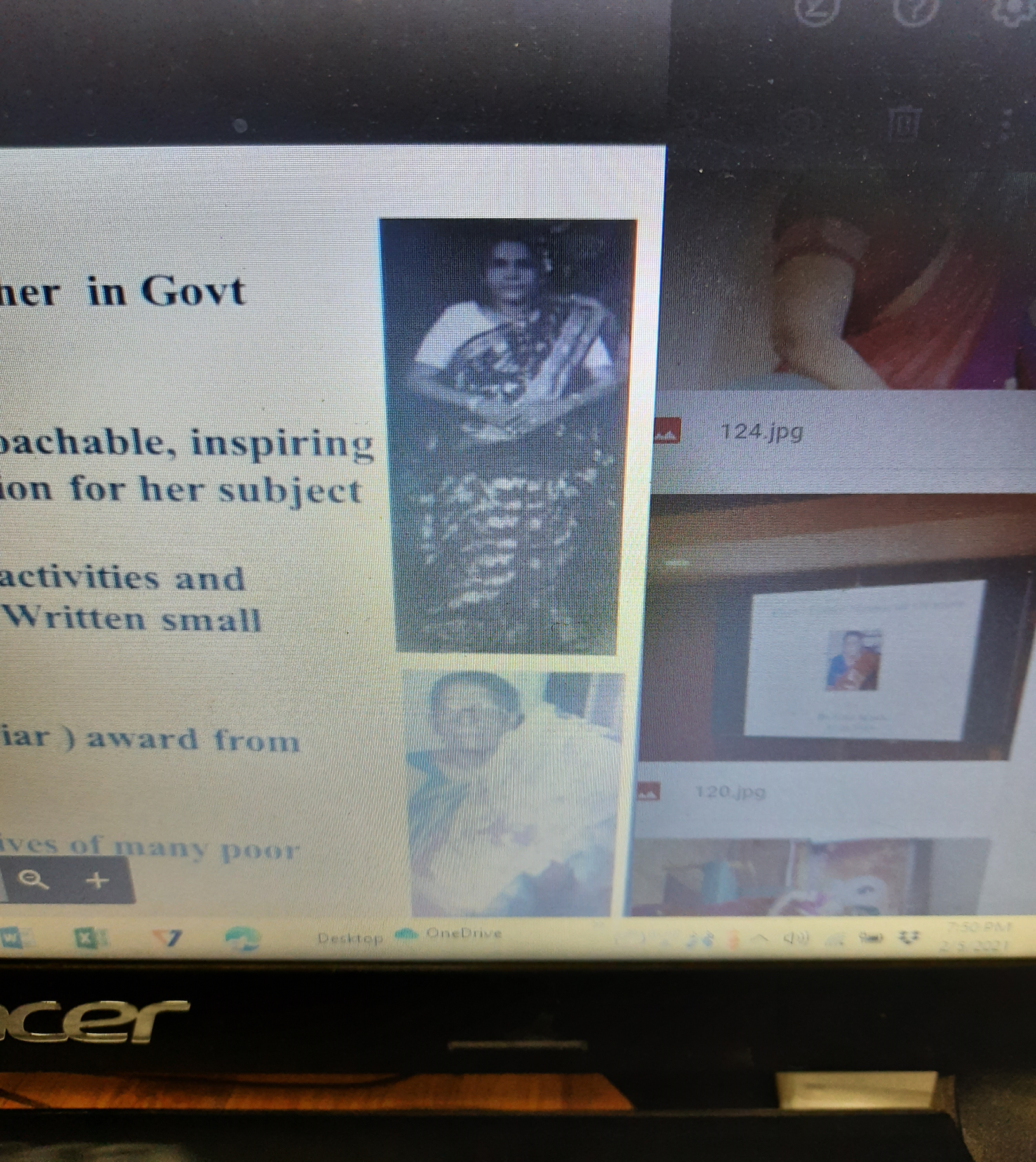 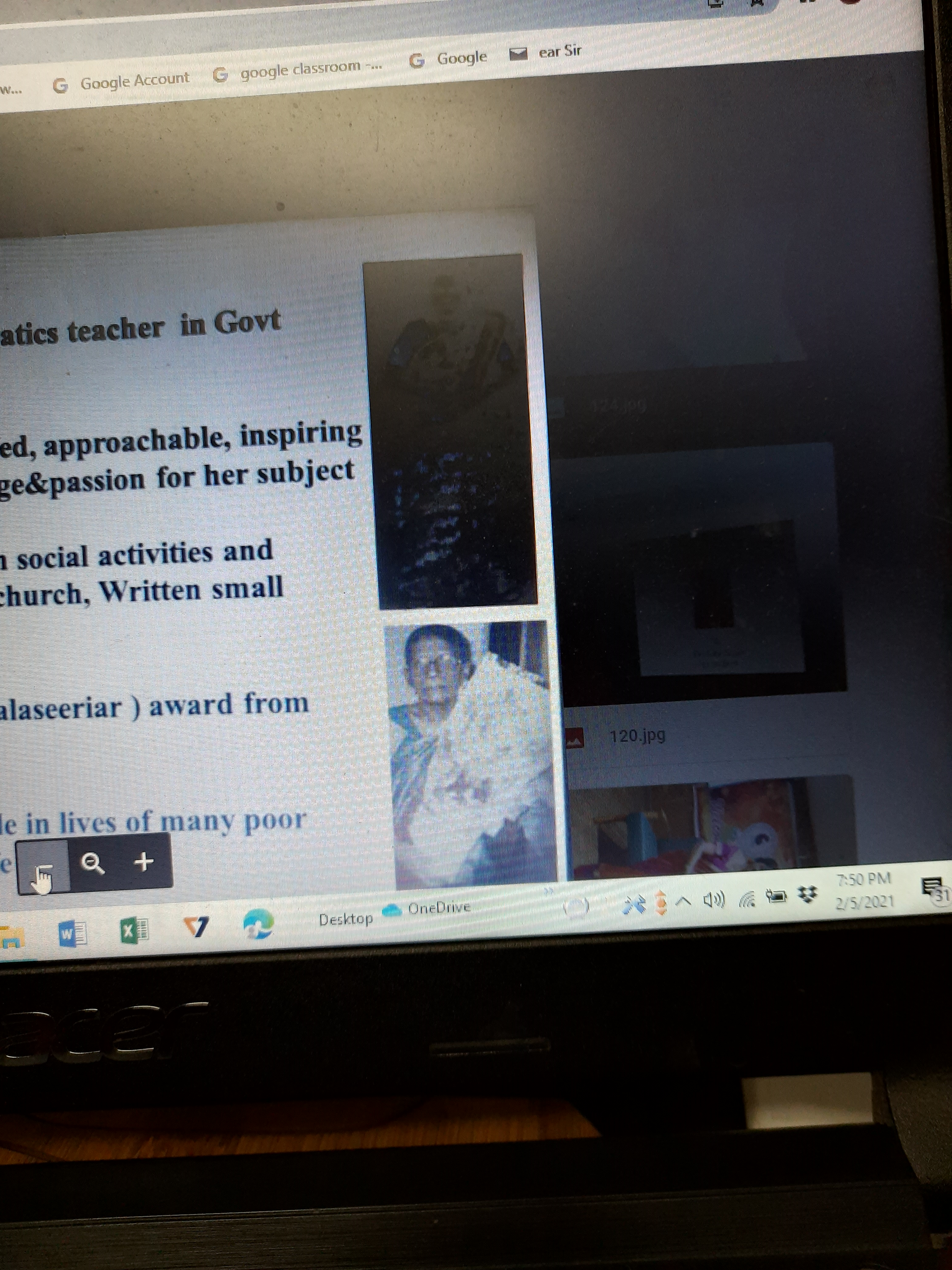 After retirement   she was correspondent -All Saints Middle School – Mylapore – Which is a free School

Good  home maker, involved in social activities and used to  conduct bible quiz in Church

Written small book on prayer

She had played important role in lives of many poor students and shaped their life
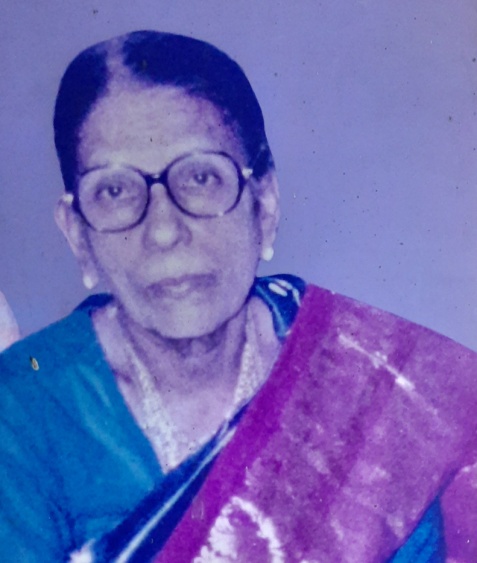